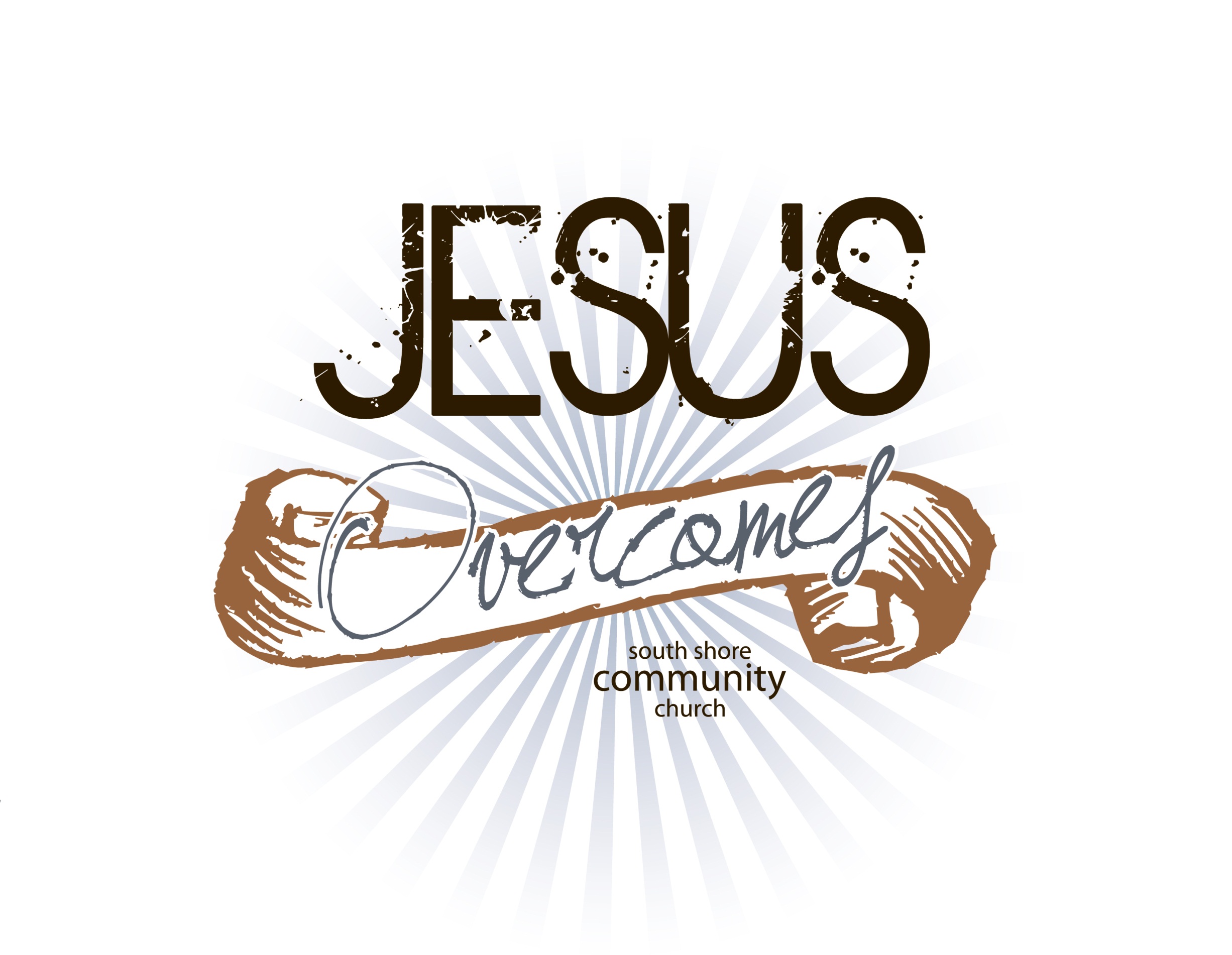 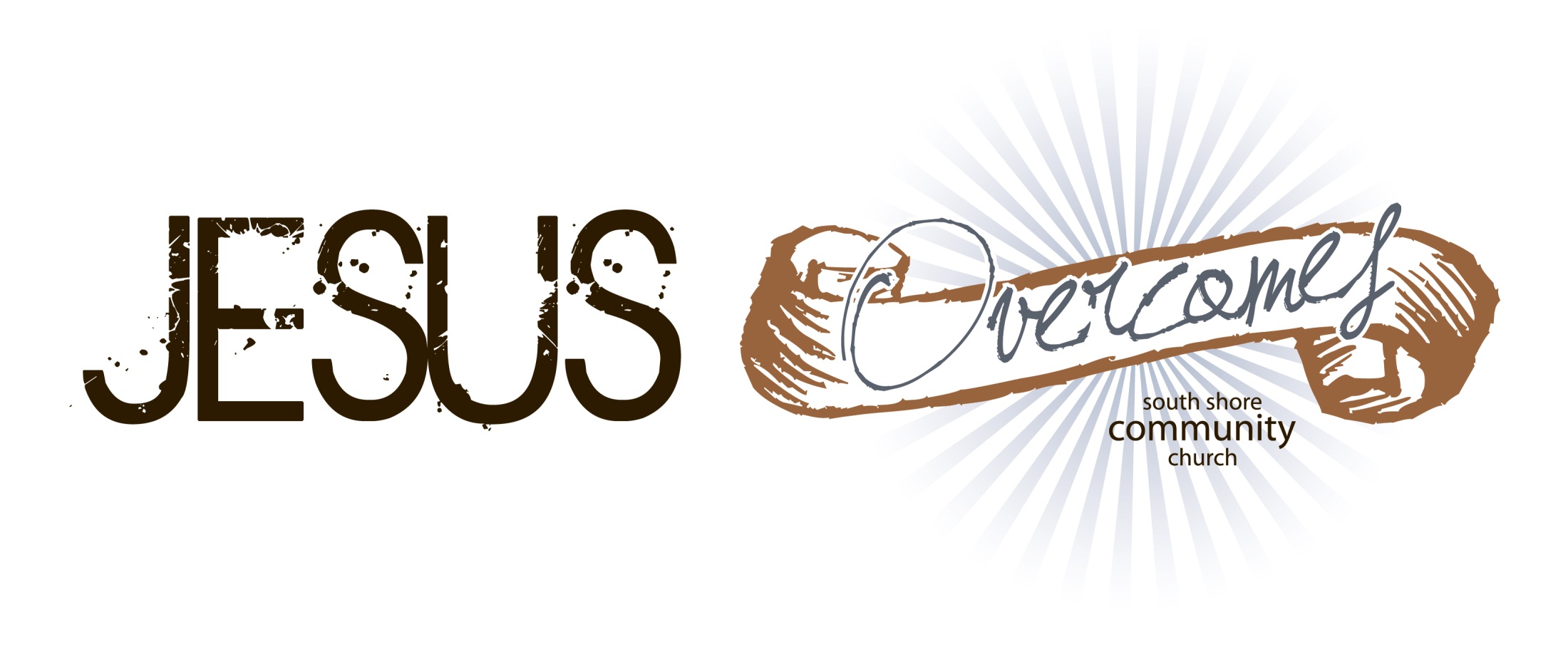 Article – Katie
Someone dies of a drug overdose every 8 days on the South Shore. (MA top state for overdoses)
Eastern Massachusetts had the highest rate of emergency room visits involving illicit drugs of any metropolitan region in the United States in 2011, according to a recent report by the Massachusetts Health Council.
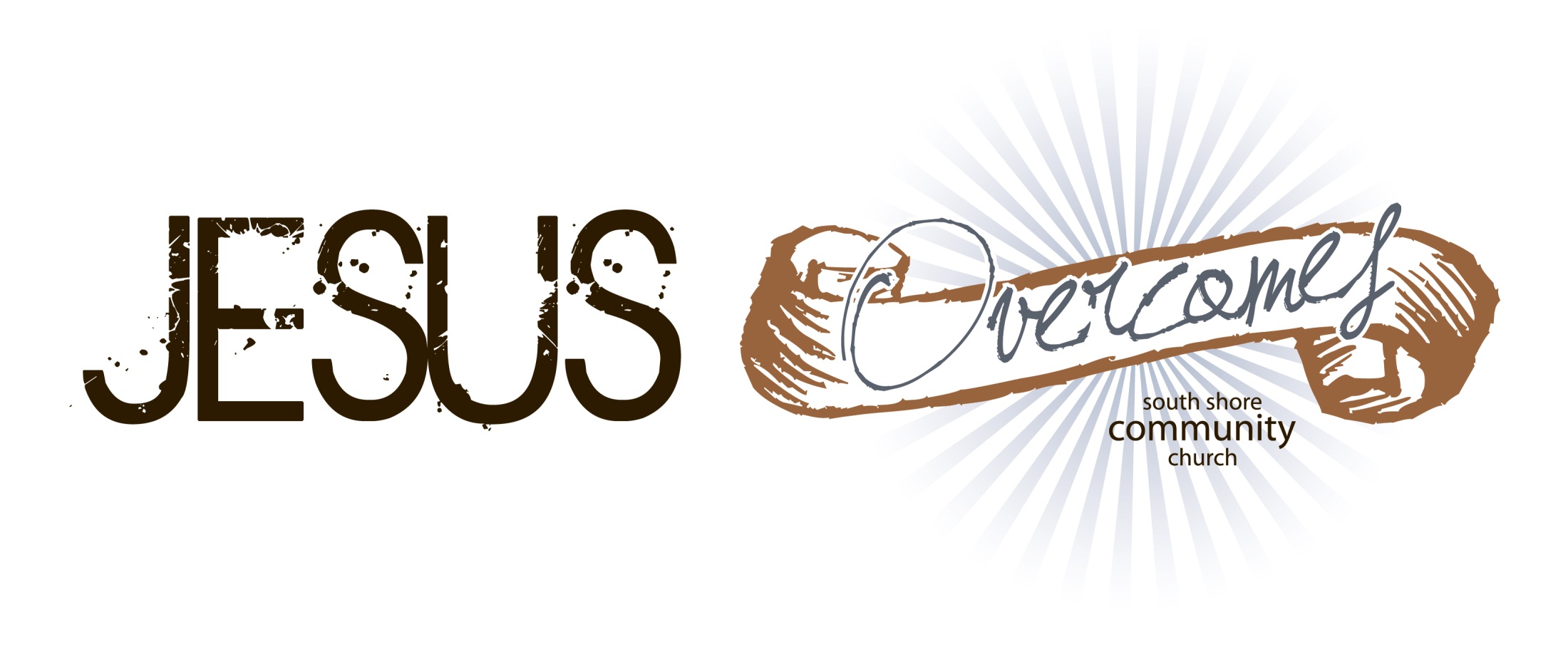 John 8:31-36, “To the Jews who had believed in him, Jesus said, ‘If you hold to my teaching, you are really my disciples. Then you will know the truth, & the truth will set you free.’ They answered him, ‘We are Abraham’s descendants & have never been slaves of anyone.  How can you say that we shall be set free?’  Jesus replied, ‘Very truly I tell you, everyone who sins is a slave to sin.  Now a slave has no permanent place in the family, but a son belongs to it forever. So if the Son sets you free, you will be free indeed.’”
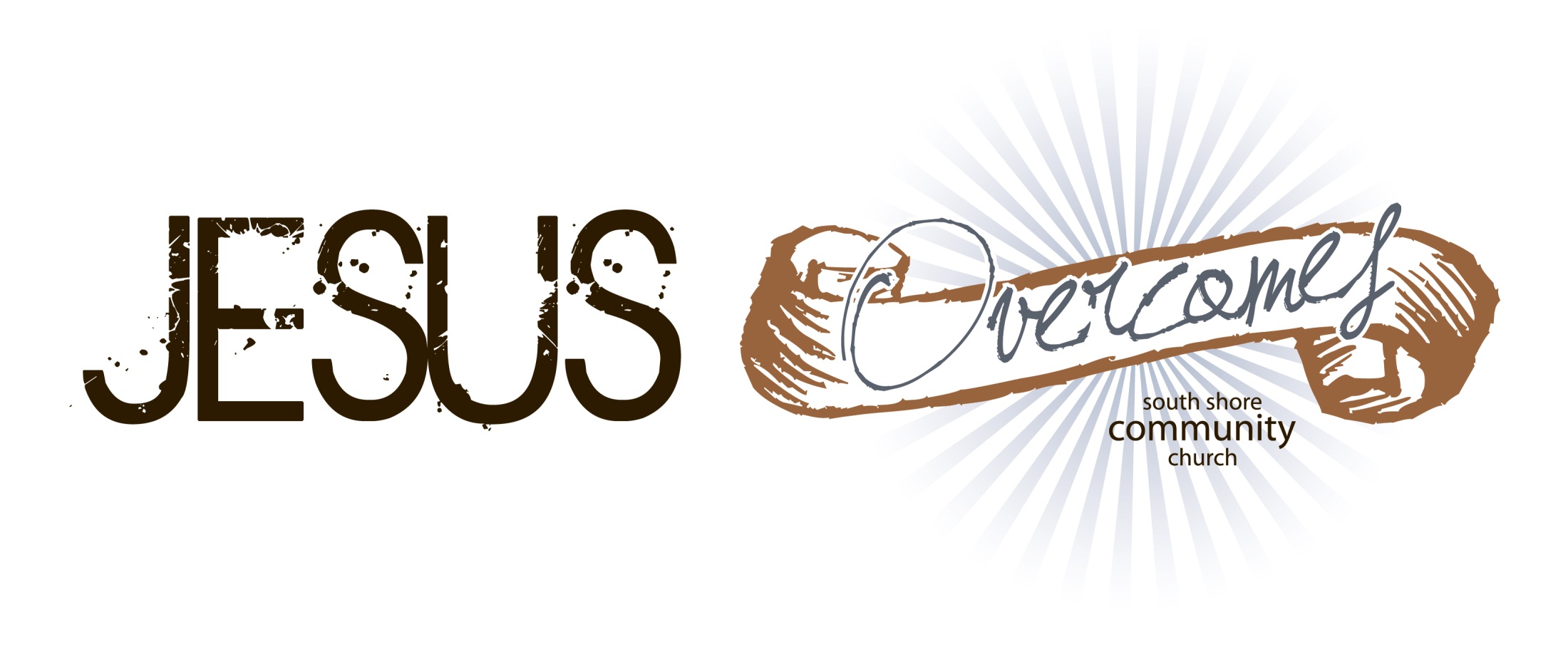 How do we break addiction?
First, addiction is often rooted in toxic shame, and to overcome the addiction we must break the toxic shame. John 8:31-32, “To the Jews who had believed him, Jesus said, ‘If you hold on to my teaching, you are really my disciples.  Then you will know the truth, and the truth will set you free.’” (last week’s talk; toxic shame & comfort sins)
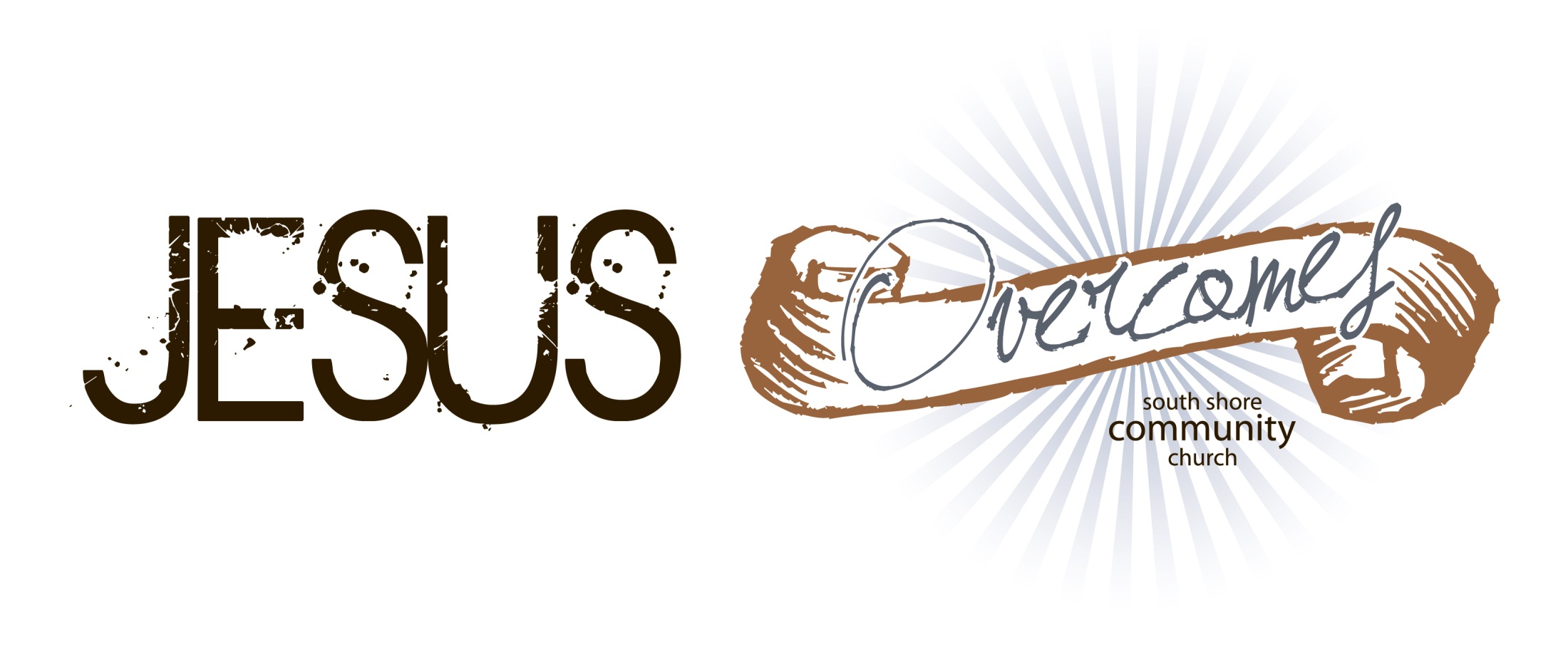 First, addiction is often rooted in toxic shame, and to overcome the addiction we must break the toxic shame. John 8:31-32
“Very truly I tell you, everyone who sins is a slave to sin.  Now a slave has no permanent place in the family, but a son belongs to it forever.  So if the Son sets you free, you will be free indeed.”  The only way to get free from sin is to shift out identity from a slave to a child of God. (Howie H)
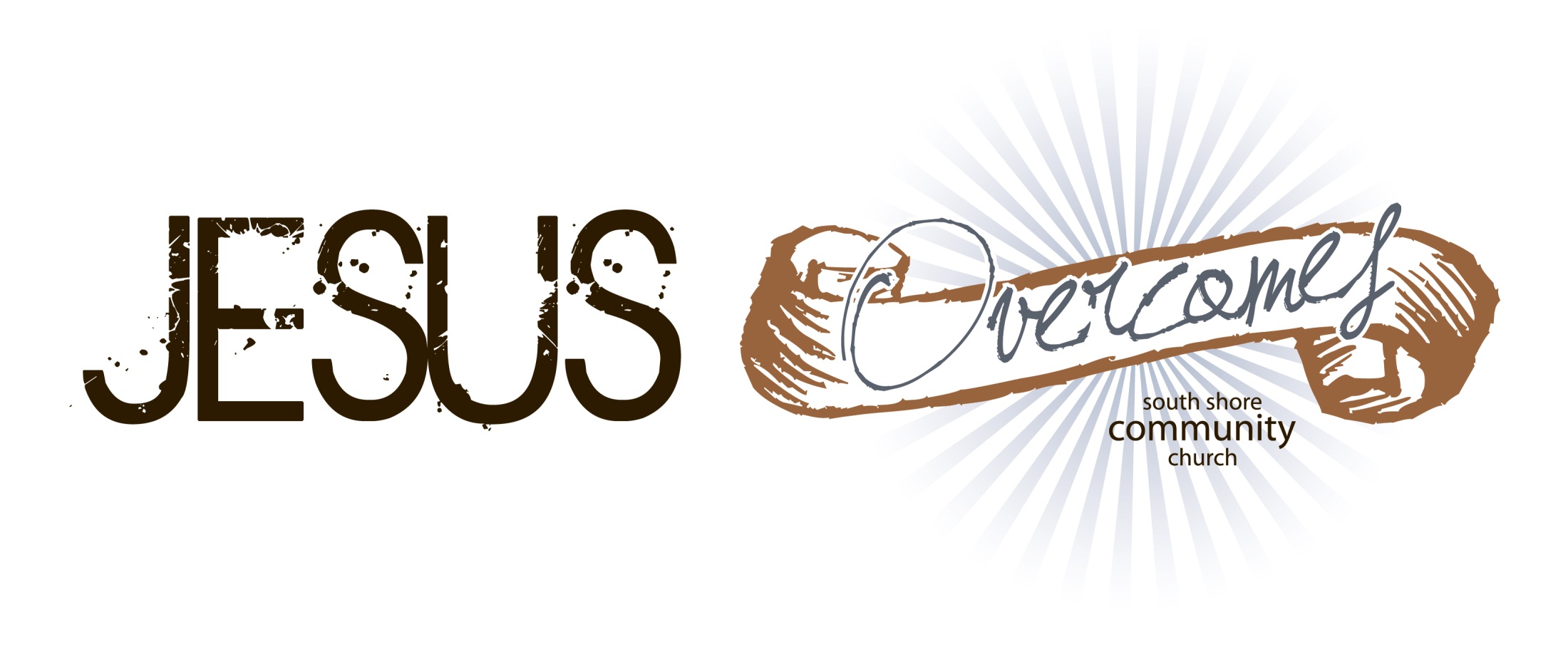 First, addiction is often rooted in toxic shame, and to overcome the addiction we must break the toxic shame. John 8:31-32
Jesus is talking to a Jewish audience that believes.  But, he tells them they must hold on to the truth, if it is going to set them free.  (moving truth from our head to our hearts – we must internalize the truth by holding on)
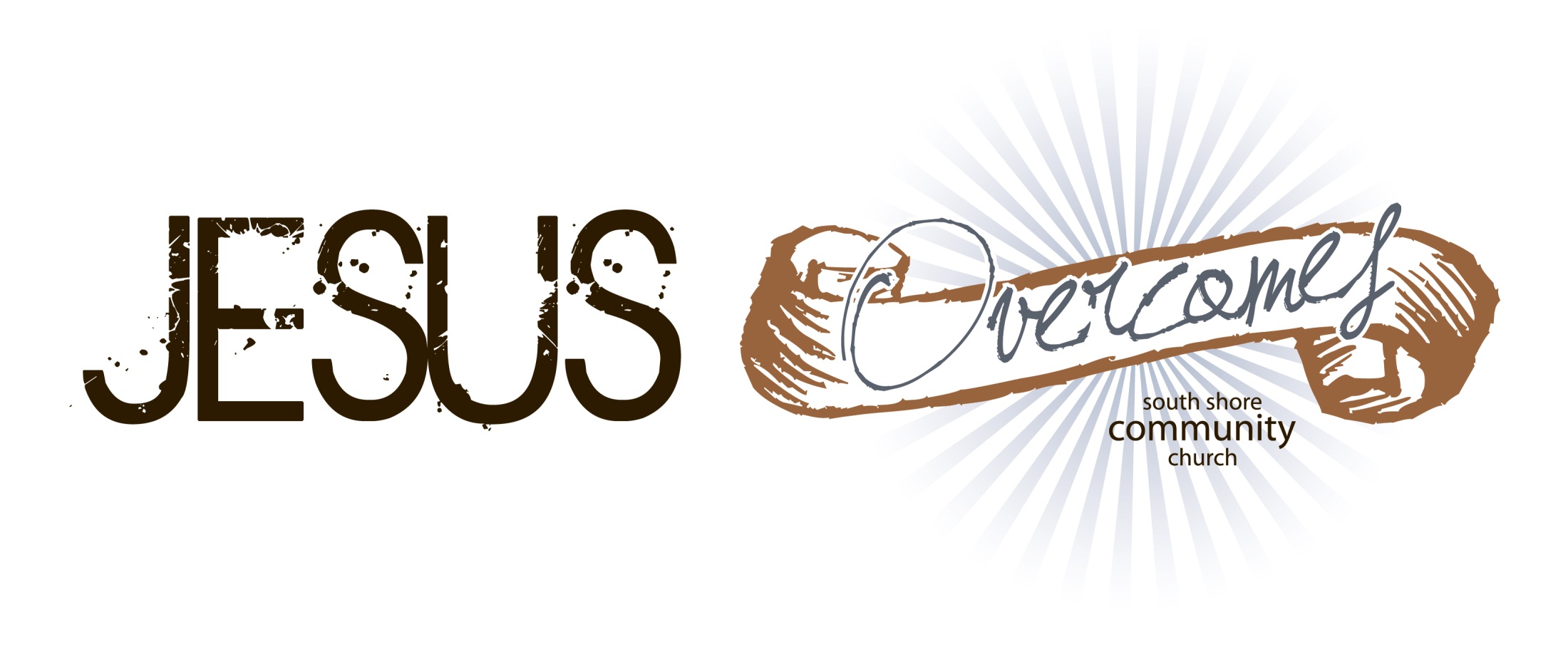 Second, addiction is rooted in self-centered, self-gratifying behavior, and in order to break free we have to practice self-denial.  Jesus said, “If you hold on to my teaching, you are really my disciples.  Then you will know the truth, and the truth will set you free.”  Jesus teaches us to turn from self-centeredness, and to practice self-denial.  Take up your cross.  (two self-denying practices: honesty; fasting) (caught; partial vs. life confession)
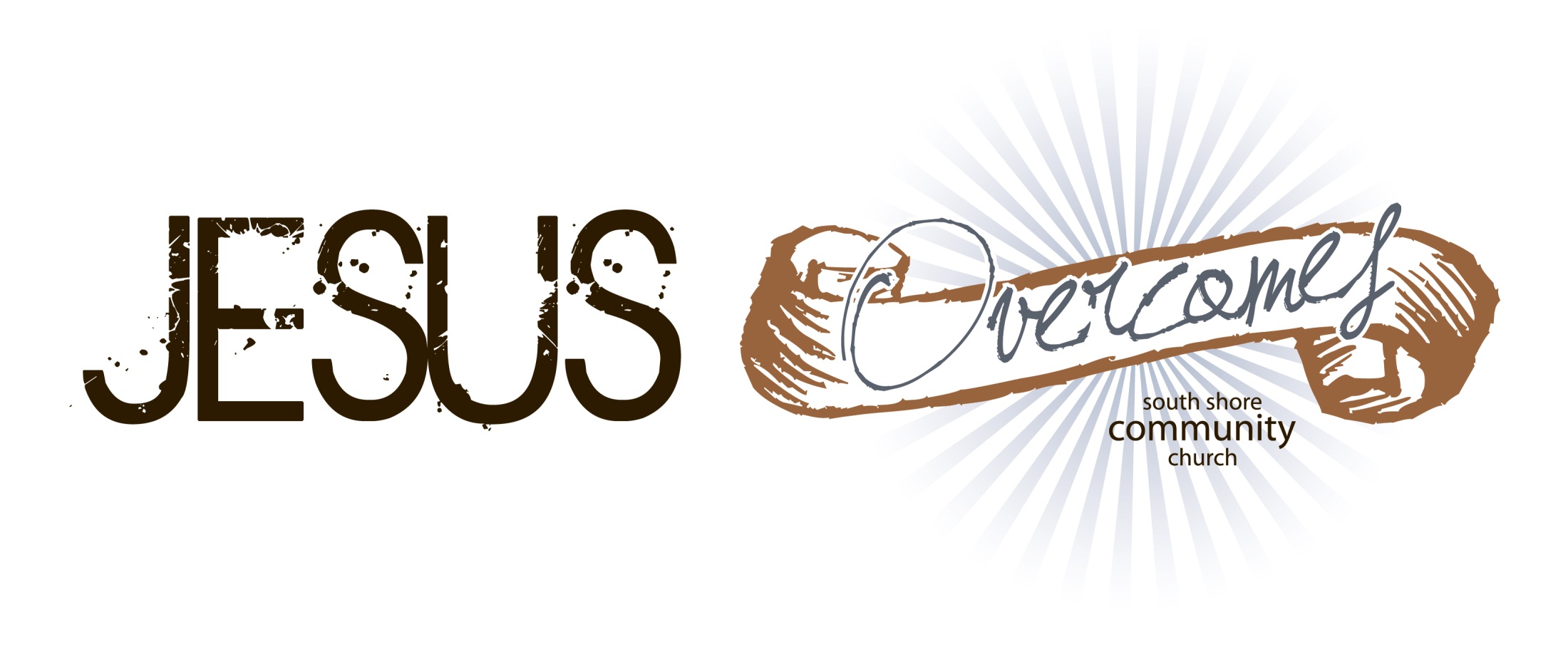 Third, addiction is powerful, we need God’s power to break free; We need to remain connected to Jesus.  Jesus has won the victory. To overcome addition we need Jesus.  Jesus said, “If the Son sets you free, you are free indeed.”  Jesus is a liberator.  He has the power to set us free from sin.  But, we have to stay connected to Jesus, we cannot overcome addiction in our strength, we need His strength. (swapping addictions)
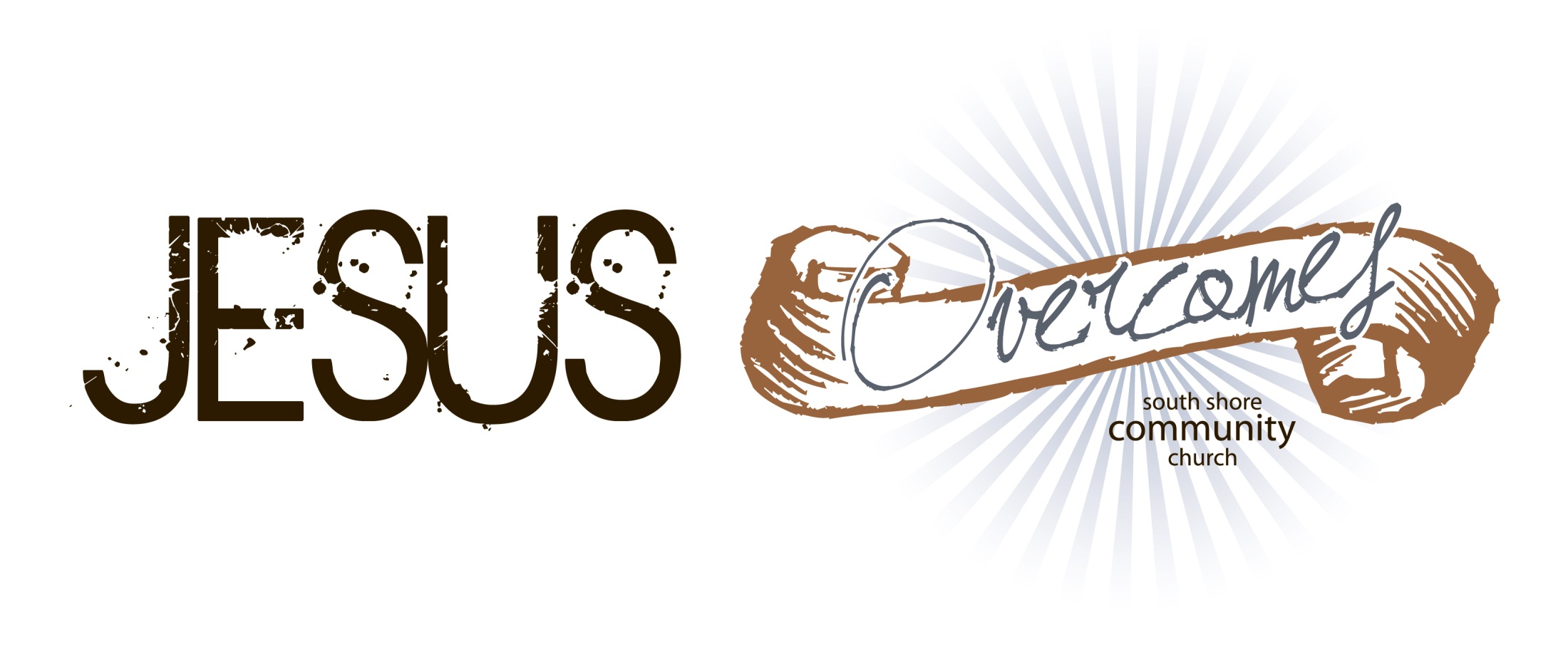 Third, addiction is powerful, we need God’s power to break free; We need to remain connected to Jesus.  
Staying connected to Jesus gives us freedom over our soul wounds.  (abuse – sexual addiction)
Staying connected to Jesus gives us victory over Satanic strongholds (the strongman)
Staying connected to Jesus empowers you with compelling love.
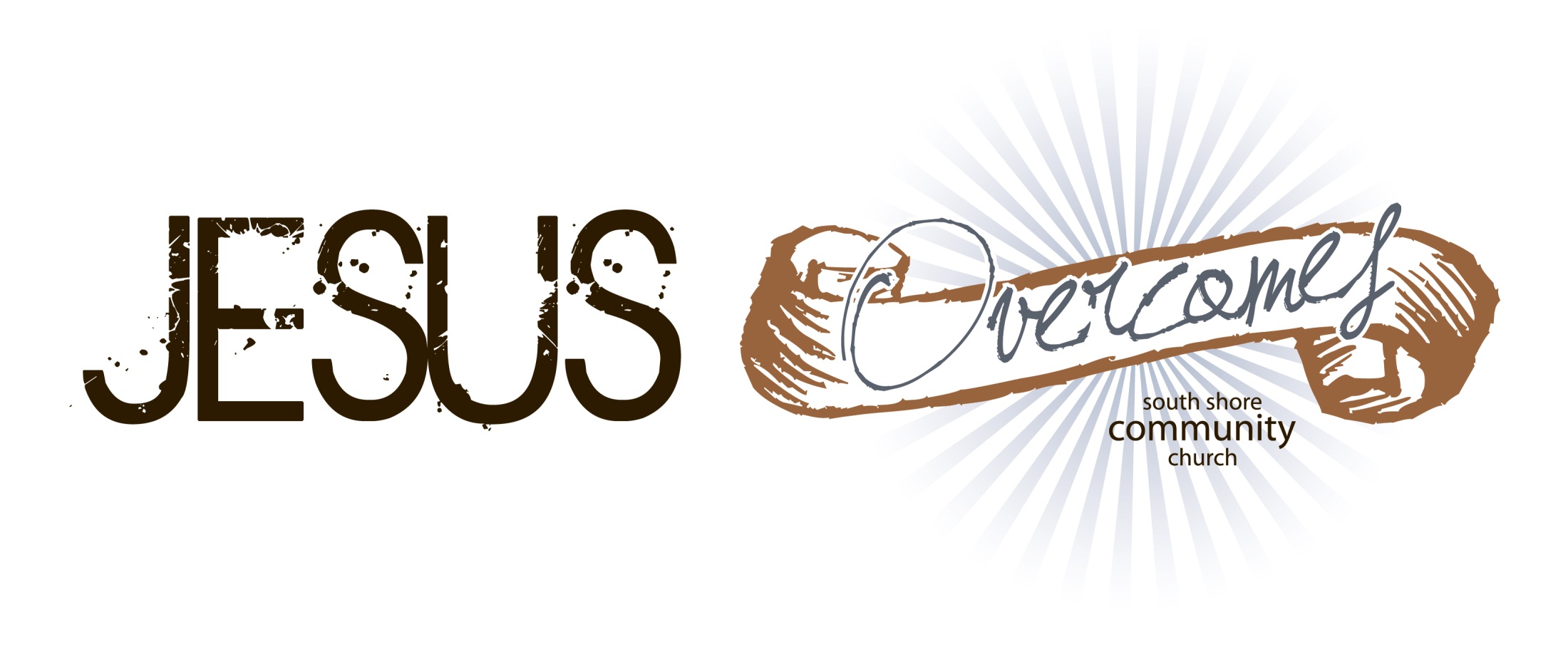